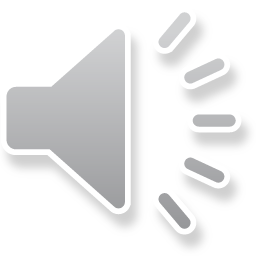 The solar system
By. Brody Whitman
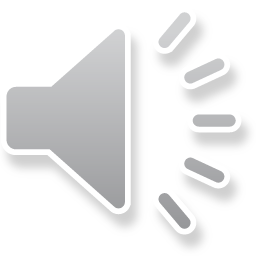 The sun is a big star in the sinter of the solar system  it’s what makes gravity
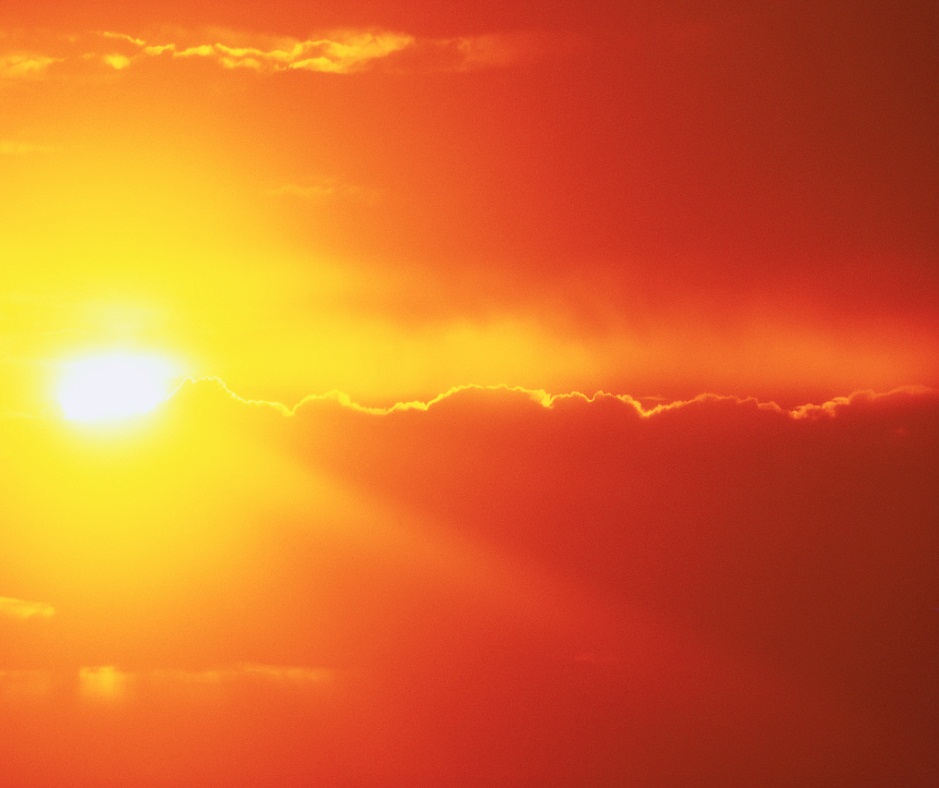 The sun
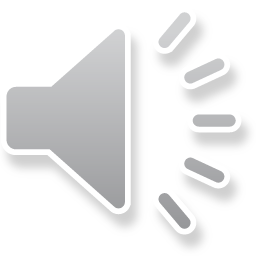 Mercury  is the hoist planet in the universe 
It is 28.8 miles away from the sun. 
Mercury is 430 °C
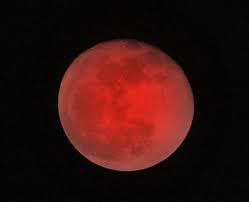 mercury
Venus is .108 million km away from the sun.
It is the second hottest planet in the universe 
Venus is  462 degrees Celsius.
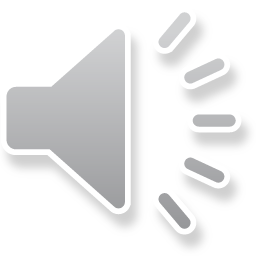 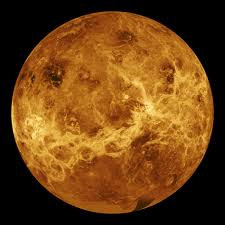 Venus
Erath is the only planet we know that has life on it.
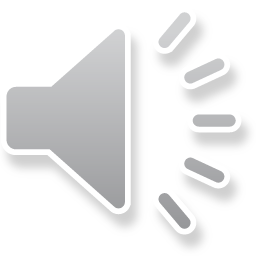 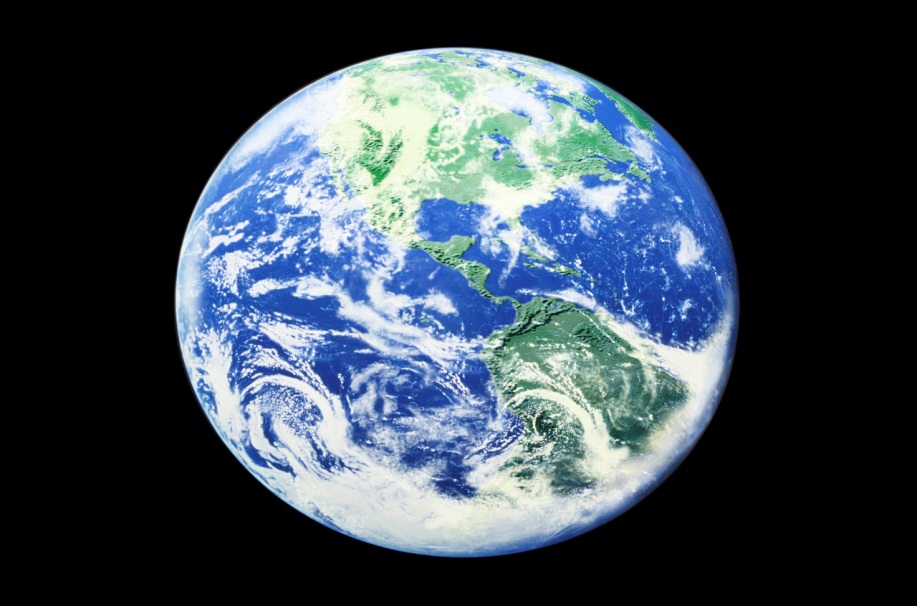 Erath
Scientist have relished a camera on mars to see if aliens or martins live their.
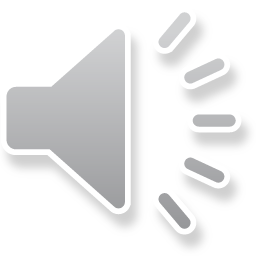 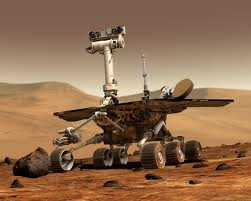 mars
A famous marshians is marshianman hunter
Mars has over  100 marshinens characters like
Marshine man hunter and Marvin the marshine man
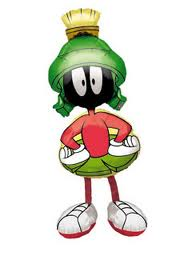 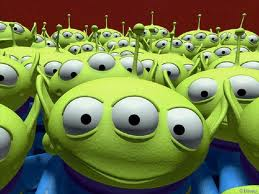 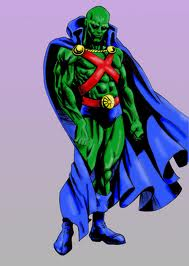 Mars facts
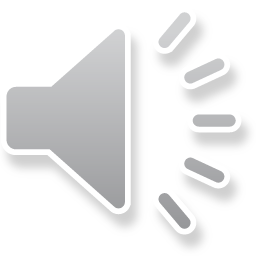 Jupiter is the biggest planet in the solar system (the sun is not a planet)
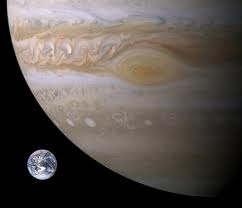 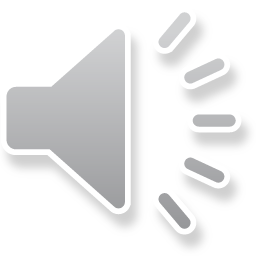 Jupiter
Saturn is the second biggest planet in the solar system
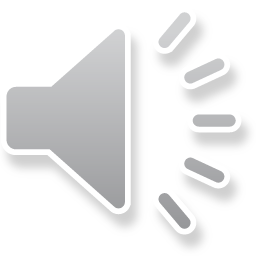 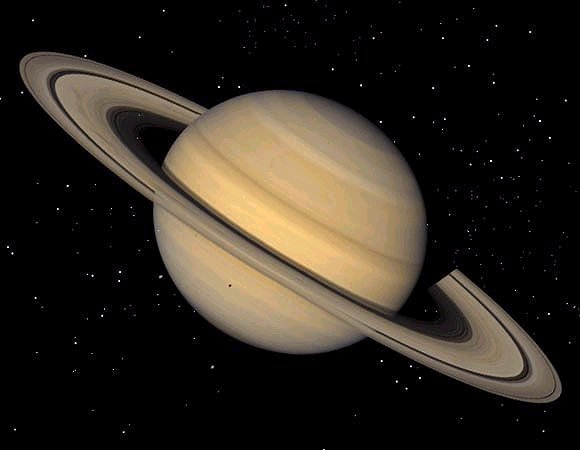 Saturn
Uranus
Uranus has 27 moons
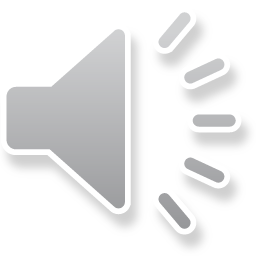 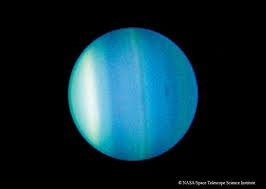 Neptune is made from gas and clounds
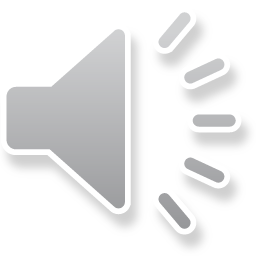 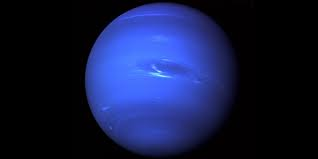 Neptune
http://www.pebblego.com/content/science/pgo_player.php
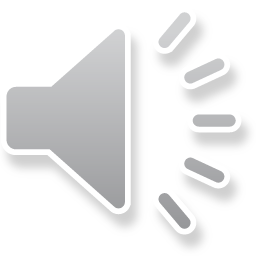 My infirmities came from